Kost- Varför behöver vi äta?
Rickard Carnerud
VEM ÄR JAG?
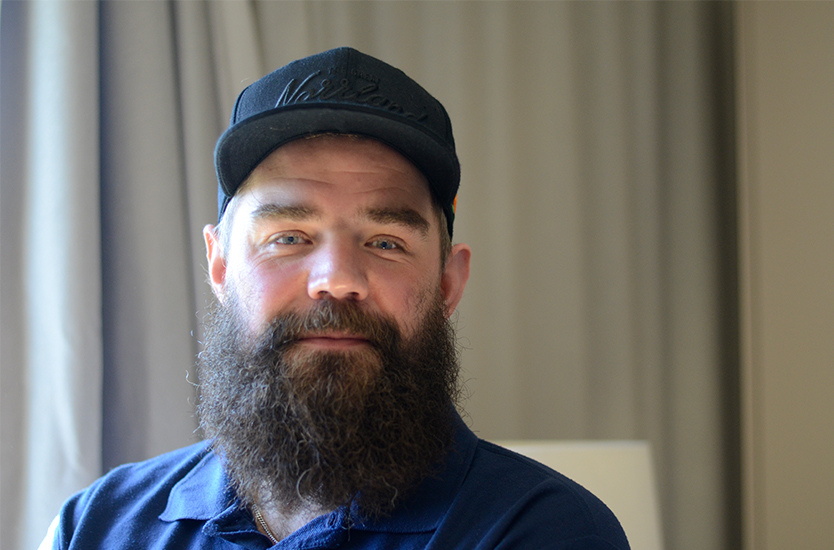 FYSIOTERAPEUT BC LULEÅ
REGIONSANSVARIG FYSIO 11 ÅR
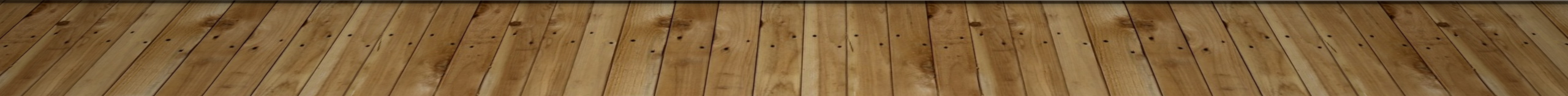 Helheten
Trötthetsfaktorer
Planering
mål med kost
Tillräckligt med näring och energi
Hålla sig frisk och skadefri
Maximal återhämtning
Kolhydrater
Kroppens bensin
Lagras i levern och musklerna
Lättillgängligt under träning, kan användas både vid snabbt arbete och vid uthållighet
Hjälper immunförsvaret- viktigt därför att fylla på efter träning
Ju mer DU tränar, ju mer kolhydrater behöver DU
ris, pasta och potatis, bröd, flingor, musli, gryner, frukt, grönsaker och rotfrukter.
Fett
Viktig energikälla
Fettlösliga vitaminer, A, D, E ,K 
Livsnödvändiga fettsyror
Smakbärare 
Fet fisk – ät gärna fisk 2-3 ggr/v, Oliver, Avokado, Nötter, mandel, fröer. Mjuka matfetter som margarin på smörgås (gärna rapsoljebaserat), flytande margariner och oljor (gärna rapsolja) till matlagning, bakning och dressing
Proteiner
Kroppens byggstenar
Bygga upp celler till vårt immunförsvar
Bygga upp våra muskelceller
Motverka muskelnedbrytning
Mjölk, fil/yoghurt, ost,  kött, fisk, fågel, ägg, sojaprodukterbönor, linser, ärtor, nötter, mandel
Vitaminer och mineraler
Varierad kost räcker oftast för att få i sig tillräckligt med vitaminer och mineraler
Tänk fem portioner frukt/grönt per dag
Fokus på
färg
Frukost
Vad är en bra frukost?
Gröt med mjölk och bär
Macka med gärna protein, (skinka), smör
Frukt
Hur vet du om du ätit tillräckligt?
Orkar inte som tidigare under träning och tävling. Seg i benen. 
Muskelmassan minskar, man känner sig svagare 
Sämre koncentrationsförmåga 
Ofta skadad eller sjuk 
Allmänt trött och slut – ingen energi 
• Sömnstörningar, svårt att sova.
Sömn- varför och hur länge?
Reparerar, superkompenserar och slutför inlärning

I tonåren 8-9 timmars
   BEHOV- eventuellt mer!

Påverkar motståndskraften mot förkylningar
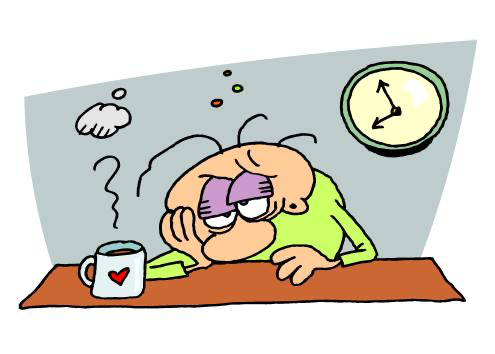 Vad vill jag att du ska ta med dig av detta?
Planering-
-Måltidsordning – timing!- hur nära inpå ett pass kan man äta? 
tävling eller träning tidigt på morgonen - träning direkt efter skola/jobb- flera pass per dag- tävlingsdagar, resor
Planera inköp och måltider, återhämtningsmål 
Vad finns i skafferiet, baslivsmedel
Se till att sova tillräckligt mycket, minst 8-9 h
Bra val
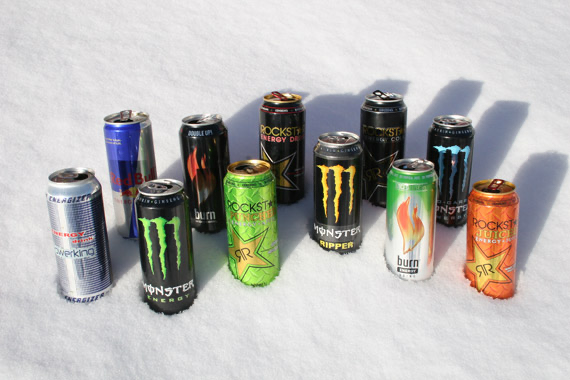 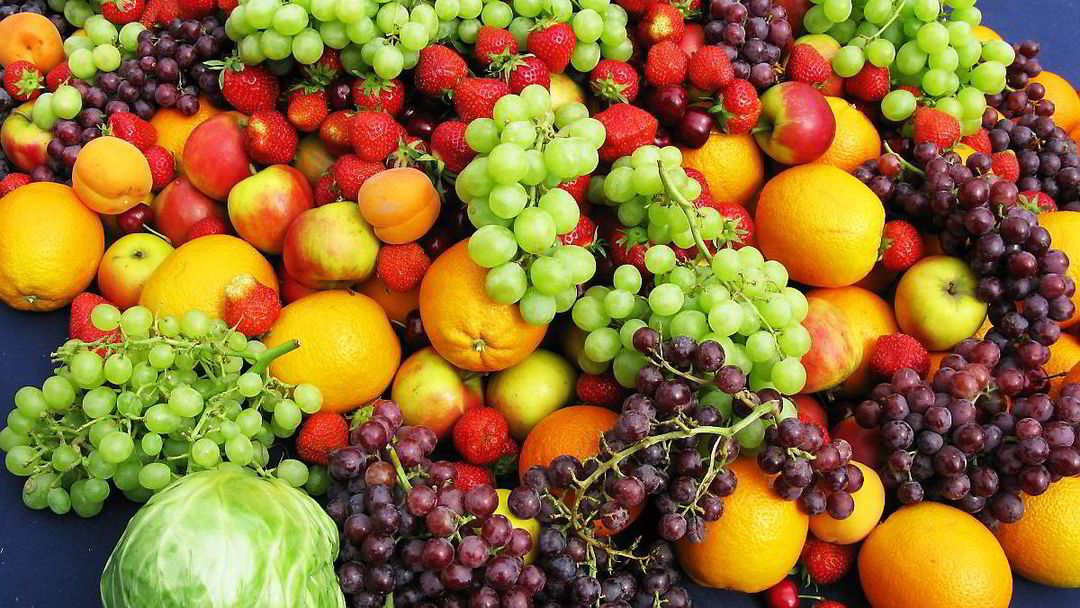